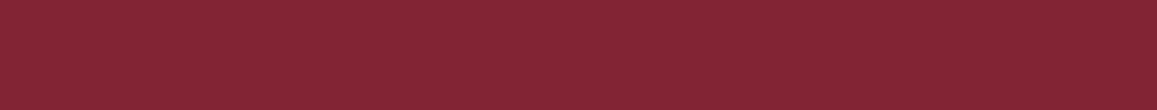 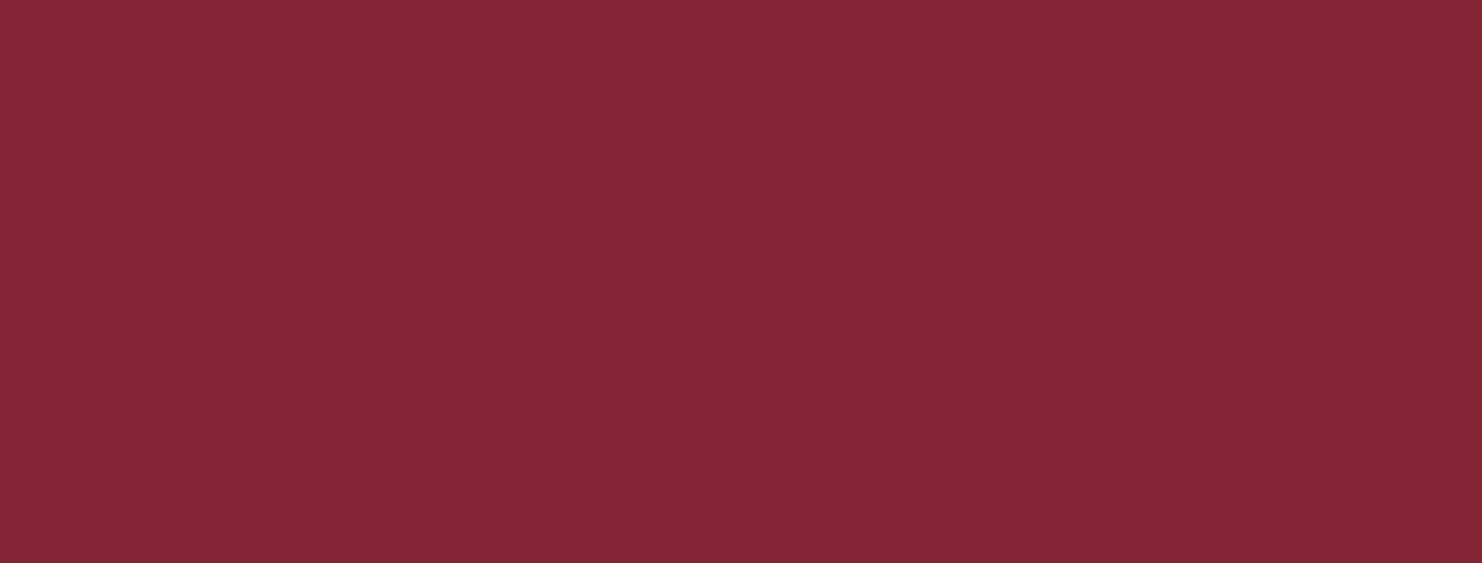 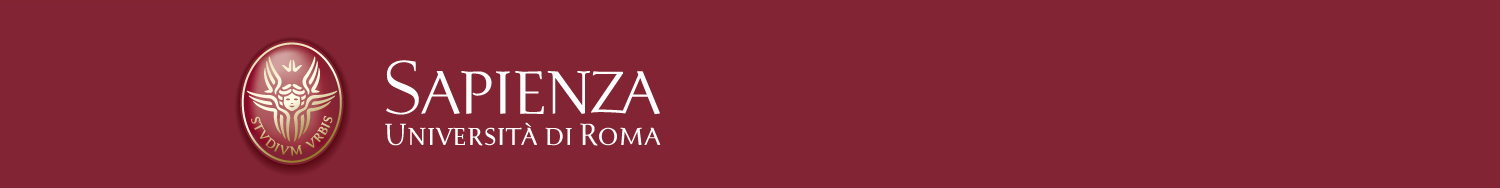 LEZIONE 4 A ICTUS ISCHEMICO
INFERMIERISTICA DELLE CRONICITA’ E DISABILITA’

Docente Prof.ssa Carla Zenobi
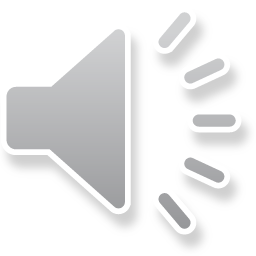 ICTUS CEREBRI
Disordine cerebrovascolare che si instaura in seguito a compromissione del rifornimento ematico del cervello.

Distinguiamo:

Ictus ischemico – si verifica una occlusione vascolare con successiva significativa ipoperfusione

Ictus emorragico – si ha stravaso di sangue nel cervello
Le due diverse situazioni cliniche richiedono un trattamento medico e un’assistenza infermieristica diversa
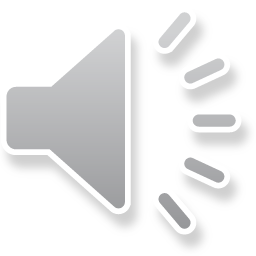 ICTUS CEREBRI
Pagina 2
ICTUS ISCHEMICO
Sono distinti in 5 categorie correlate alla causa:
Trombosi delle grosse arterie
Trombosi delle piccole arterie perforanti
Embolia di origine cardiaca
Criptogenici (di origine sconosciuta)
Altre cause ( uso di cocaina, coagulopatie, dissezione spontanea delle arterie vertebrale o carotide)

Sono maggiormente esposti a rischio gli uomini over 55 aa, di razza afroamericana ed ispanica.

Sono fattori di rischio l’ipertensione, la vita sedentaria, l’ipercolesterolemia, l’obesità, il fumo, il diabete.

L’ischemia si innesca quando il flusso ematico  cerebrale è <25 ml/100g/min. L’ipossia cellulare determina la formazione di un’area infartuata, circondata da un’area con scarso afflusso cerebrale, detta regione penombra, che può essere recuperata con un intervento tempestivo; l’obiettivo è quello di limitare il più possibile l’estensione del danno cerebrale permanente
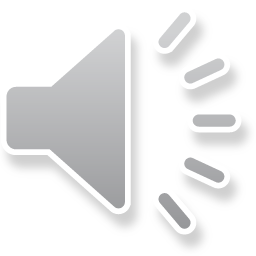 ICTUS   ISCHEMICO
19/03/2020
Pagina 3
Manifestazioni cliniche.

Dipendono dalla localizzazione della lesione. Possono comparire i seguenti sintomi:
Formicolii o ipostenia che interessa un emilato del corpo, emiplegia, emiparesi
Confusione mentale
Disartria, Disfasia – afasia motoria e/o sensitiva, aprassia (incapacità di ripetere un’azione imparata in precedenza)
Disturbi visivi: emianopsia omonima
Vertigini, atassia, perdita dell’equilibrio e della coordinazione
Cefalee improvvise e intense
ICTUS   ISCHEMICO
19/03/2020
Pagina 4
L’ICTUS ischemico viene classificato secondo il tempo di evoluzione:

Attacco ischemico transitorio: dura pochi minuti, possono esserci più eventi nelle 24 ore, con recupero completo tra un attacco e l’altro

Deficit ischemico neurologico reversibile, dura più di 24 ore, la sintomatologia regredisce senza lasciare esiti

Ictus in evoluzione: la sintomatologia peggiora nel tempo

Ictus completato: stabilizzazione dei segni e sintomi neurologici.
ICTUS   ISCHEMICO
19/03/2020
Pagina 5
Accertamento

TAC cerebrale senza m.d.c.
AngioTAC
Angiografia cerebrale
Doppler transcranico
Ecografia carotidea

Trattamento

In caso di TIA di causa embolica o trombotica il trattamento è medico con  anticoagulanti (Coumadin),  o con inibitori dei trombociti (aspirina o ticlopidina)
ICTUS   ISCHEMICO
19/03/2020
Pagina 6
Trattamento

Terapia trombotica. Viene praticata quando un coagulo blocca il flusso ematico al cervello attraverso la somministrazione di rtPA (attivatore tissutale di plasmogeno). 

Una rapida diagnosi e l’inizio del trattamento entro 3 ore dall’esordio della sintomatologia riduce le dimensioni dell’area colpita e migliora la funzionalità generale a 3 mesi. 

In caso di ritardo la terapia non è più praticabile perché aumenta il rischio di emorragia cerebrale ed edema. 
In questi casi vengono utilizzati anticoagulanti (eparina), coadiuvati da farmaci (mannitolo) e trattamenti (assistenza respiratoria, monitoraggio emodinamico) per ridurre l’ipertensione endocranica

Endoarterectomia carotidea ed angioplastica: Vengono praticate nei pazienti con placca aterosclerotica o trombo in carotide per prevenire l’ICTUS
ICTUS   ISCHEMICO
19/03/2020
Pagina 7